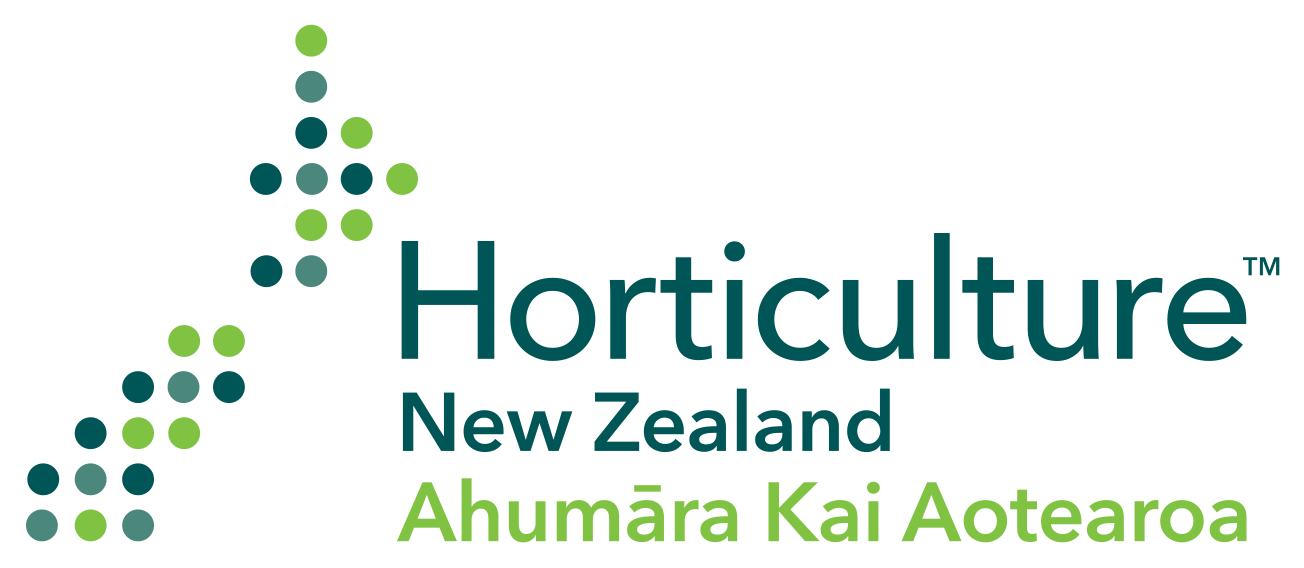 What keeps New Zealand’s fruit and vegetable growers awake at night?
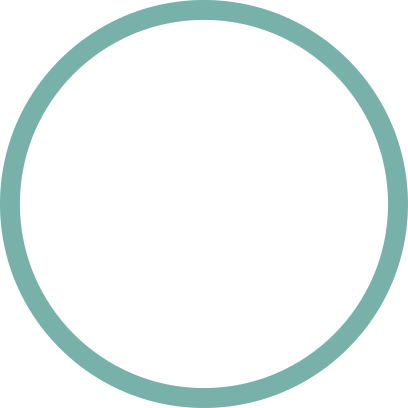 4200+
40,000
100
125
$6b
Weather disasters
Labour shortage
Spiralling costs
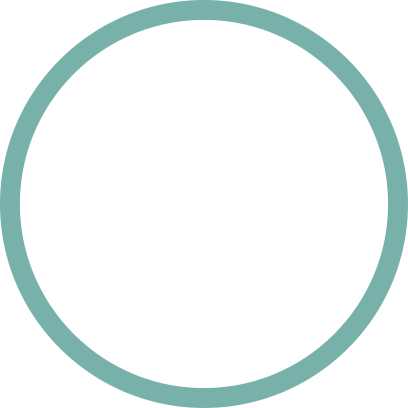 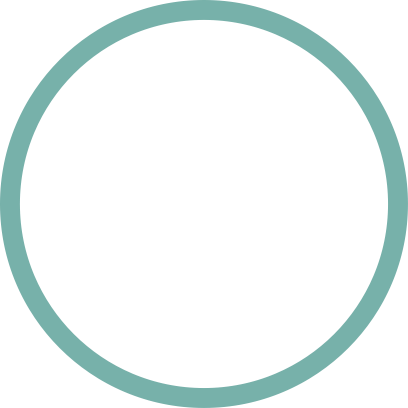 growers
regional jobs
types of fruit and vegetables grown
export markets around the world
Total value
Our main concerns: 
Under the Aotearoa Horticulture Action Plan, our industry, Government, Māori and research providers have the common goal to improve prosperity and protect our environment. The goal is to double the farmgate value of horticultural production from $6 to $12b by 2035. If you haven’t already, please familiarize yourself with the plan.
We are New Zealand’s growers… 
We want every New Zealander to enjoy delicious and nutritious fruit and vegetables, sustainably grown here in Aotearoa. We want New Zealand to prosper by exporting our world leading apples, kiwifruit, avocados, onions, cherries and many other products to millions of customers all over the world.
…we love our mahi… 
We care about the land. Aotearoa is blessed with optimum growing conditions and prime soil. We have a vision for a world-leading commercial fruit and vegetable growing industry – healthy and sustainable food for our nation and for the world.
…but we are deeply concerned about our future 
Our industry is under immense pressure. Without swift and definitive action, we could fail and put New Zealand’s food security at risk. Don’t let that happen. The New Zealand horticulture industry wants to closer partner with Government to see horticulture reach its potential.
Increase resilience against climate change
Increasing in severity and frequency, adverse weather affects growers and highlights how vulnerable New Zealanders’ food security is. As an industry, horticulture wants to ‘grow back better’, restoring and protecting growers in the short term, and creating a higher value, more resilient and innovative industry in the medium to long term.
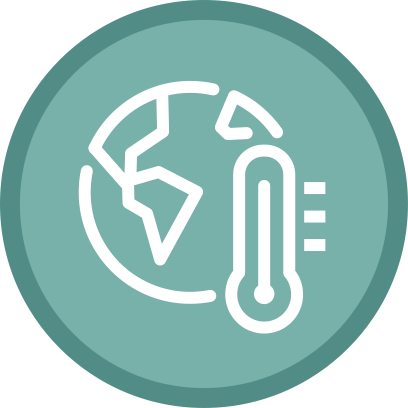 Horticulture New Zealand • Industry Manifesto 2023
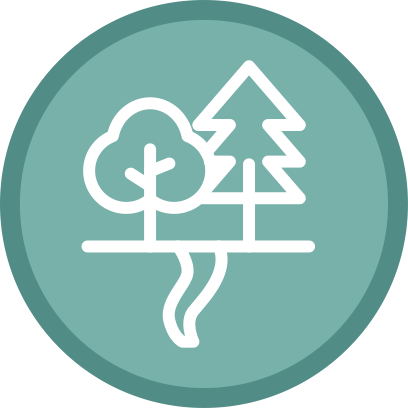 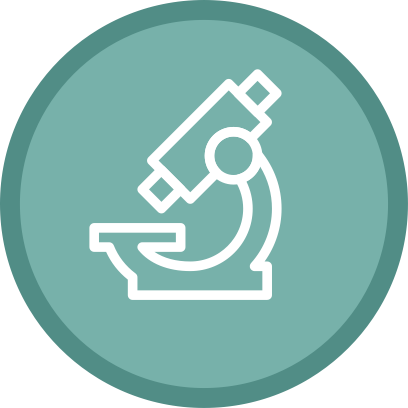 Let us invest in land and water 
We cannot grow without use of New Zealand’s highly productive land. We cannot grow without access to water. Current central and local Government policy settings and attitudes – particularly in the areas of land and water use – do not support horticulture’s growth.
Accelerate science and knowledge 
A strong research and development programme and consideration of Mātauranga Māori enables, accelerates and supports horticulture. New Zealand’s biosecurity system must be strong, while enabling trade and travel.
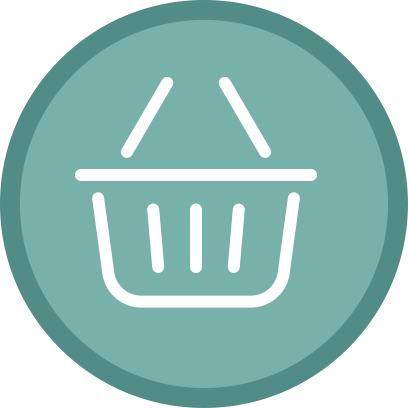 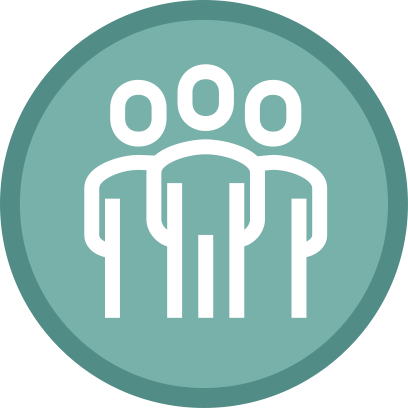 Optimise value for New Zealanders 
Double revenue to $12 billion by 2035: When growers prosper - thanks to sustainable and profitable production of nutritious fruit and vegetables - all our communities prosper. Horticulture is fundamental to New Zealand’s health, social, economic and environmental and goals. Horticulture helps New Zealand respond to climate change and meet international obligations. With the right policy and regulatory settings, growers can provide food security for New Zealanders and contribute to export success.
Nurture our people 
Horticulture employs 40,000 New Zealanders, but we face a chronic labour shortage. To reach our potential, we must attract and retain many more motivated and skilled people to work in horticulture, from both New Zealand as well as overseas, especially during seasonal harvest peaks. Horticulture is a rewarding career with opportunities in technology, research and commerce. We need a much larger base of people with the skills to drive the industry forward.
Horticulture New Zealand • Industry Manifesto 2023
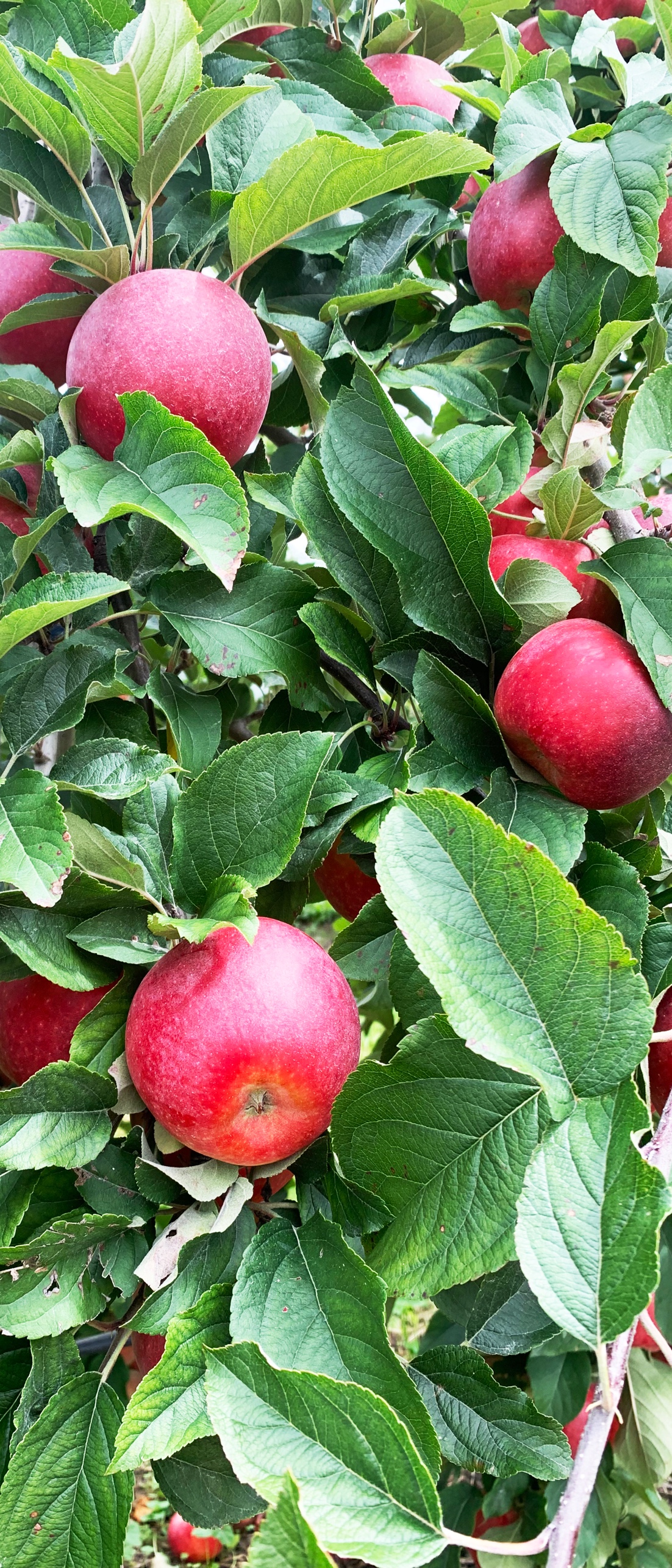 Oranga kai, oranga tangata, haere ake neiHealthy food for all, forever
Working with Government to develop policy and practices, we can create an enduring environment where growers thrive and New Zealand prospers.
To find out more or organise a visit
If you would like to speak to HortNZ Chief Executive, Nadine Tunley, please phone her Executive Assistant, Edison Harris on 027 939 9577. 
If you are interested in learning more about fruit and vegetable growing in New Zealand, or would like to visit a grower, please contact HortNZ General Manager Engagement, Kate Longman: kate.longman@hortnz.co.nz or 029 770 9874.